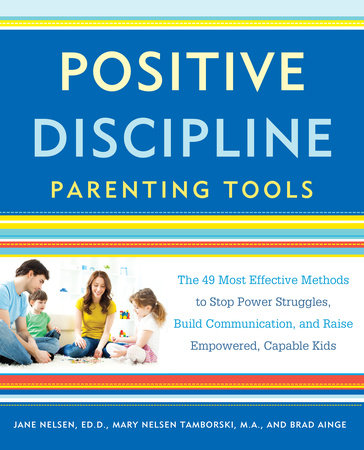 POSITIVE DISCIPLINE WORKSHOP
AT GATES ELEMENTARY 
PLEASE JOIN US
SEPTEMBER  26, 2018 
@ 8:30-10:00AM IN ROOM 61
PARENTING TOOLS
Raising and Teaching all children to become  responsible and respectful. 
Please contact Paola Garcia (Parent Liaison) at 
(630)299-5611 for more information
The Key to discipline is not punishment but mutual respect.
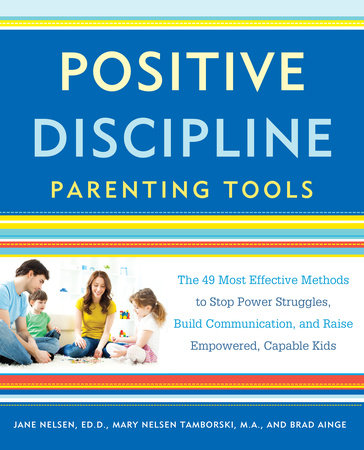 TALLER DE DISCIPLINA POSITIVA
EN GATES ELEMENTARY 
POR FAVOR ACOMPAÑANOS
 SEPTIEMBRE 26, 2018 
DE 8:30-10:00AM EN EL SALON 61
HERRAMIENTAS DE CRIANZA
Criando y enseñando a todos los niños a ser responsables y respetuosos.
 Por favor contactar a Paola Garcia (Enlace de padres) al (630)299-5611 para mas informacion.
La clave de la disciplina no es el castigo sino el respeto. 
mutuo.